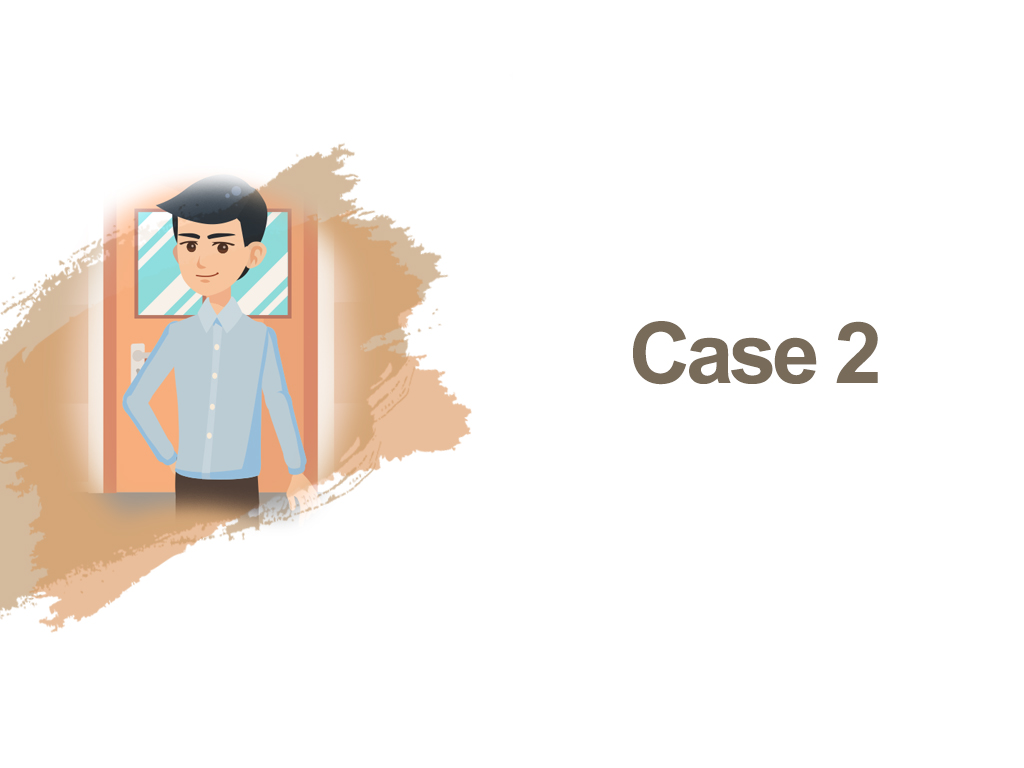 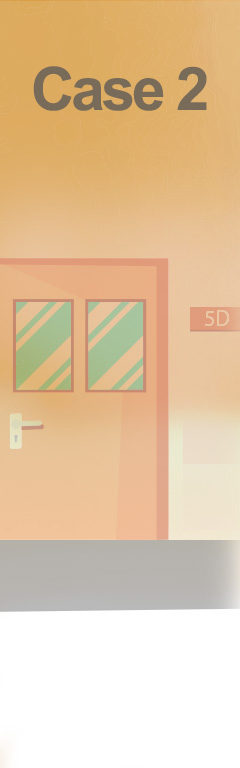 In schools, teachers usually foster teacher-student relationships and student-peer relationships through class management strategies such as formulating class rules, forming class committees and organising activities…
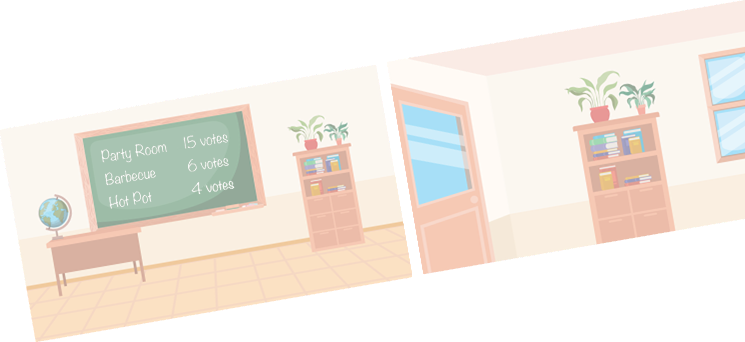 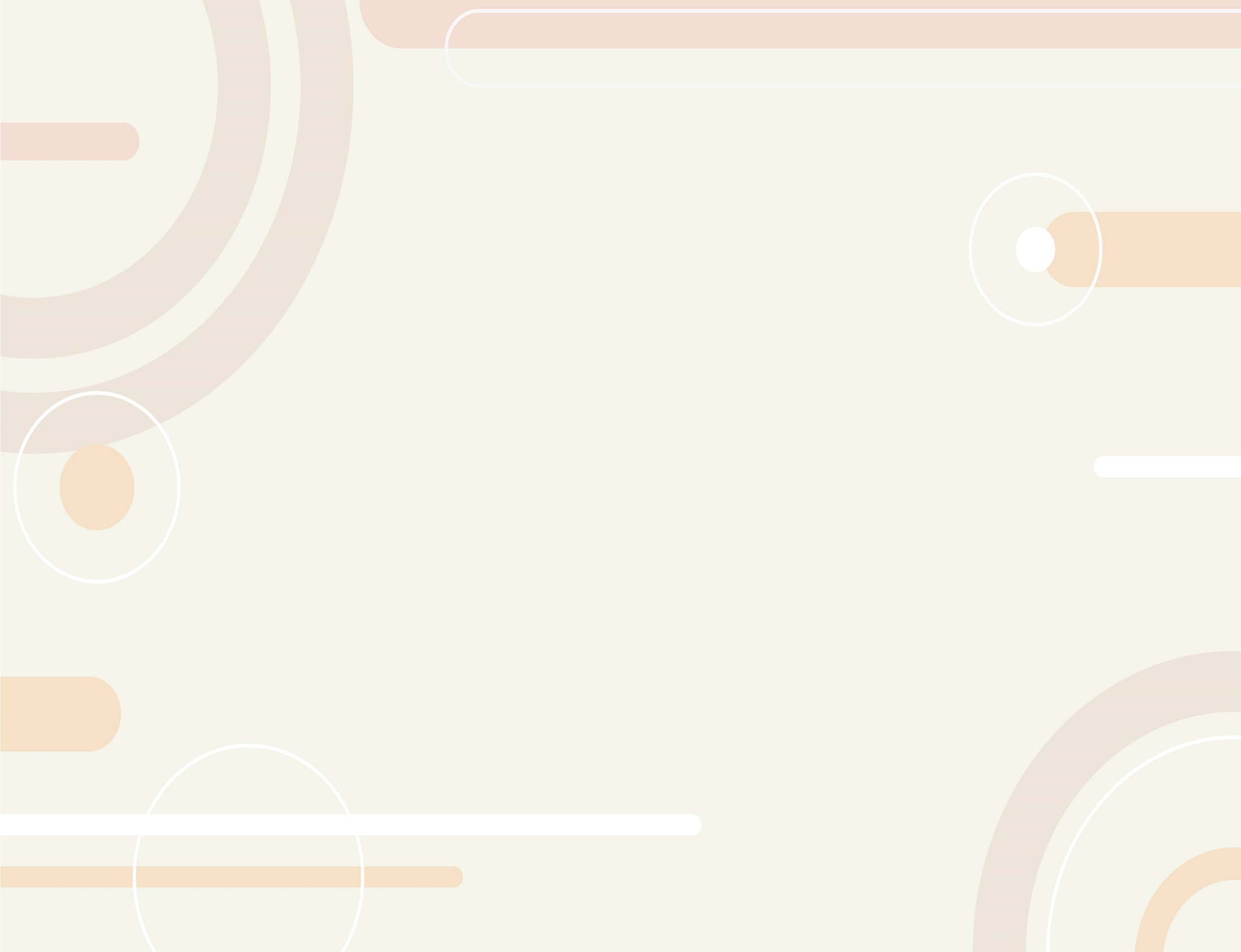 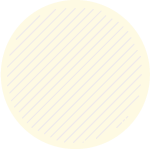 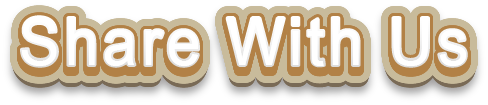 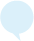 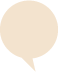 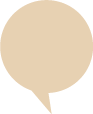 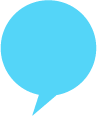 A memorable experienceof conducting or organising a class activity and what you have learnt from it.
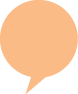 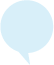 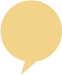 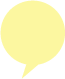 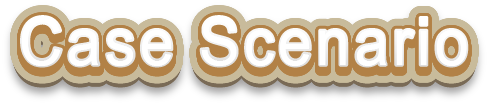 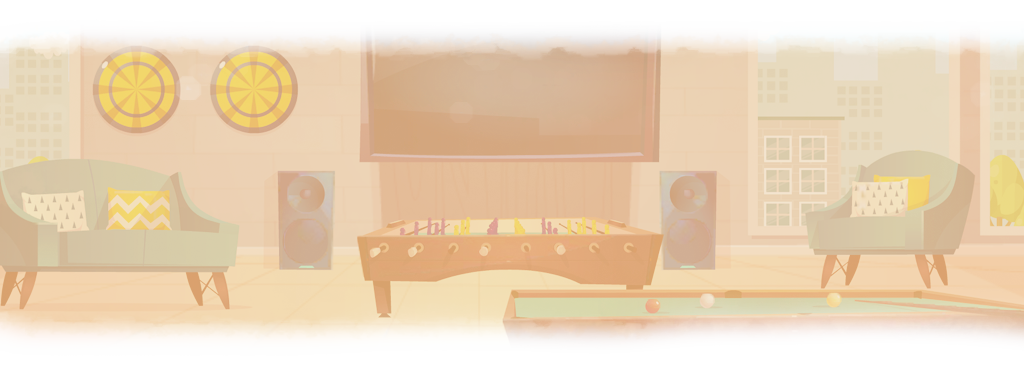 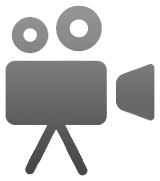 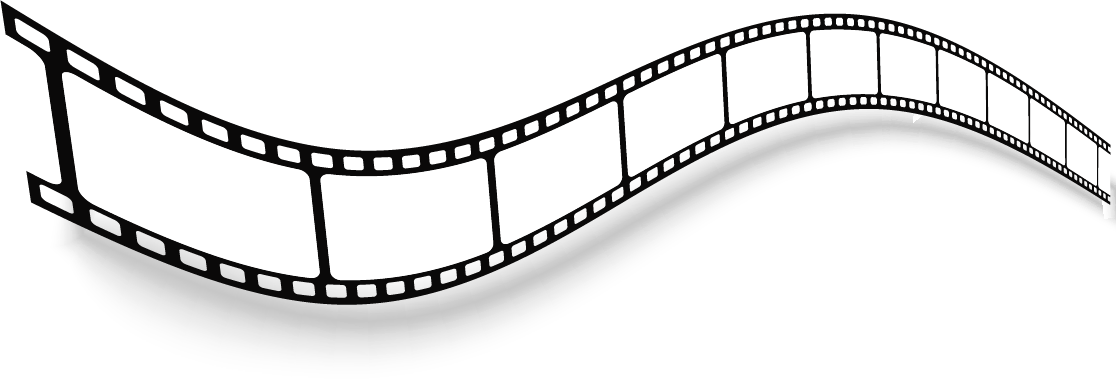 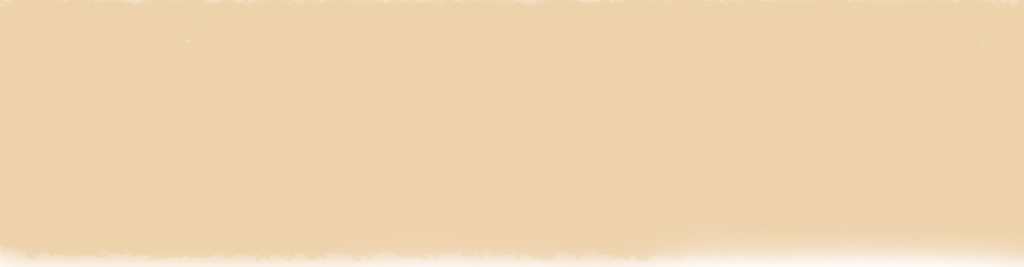 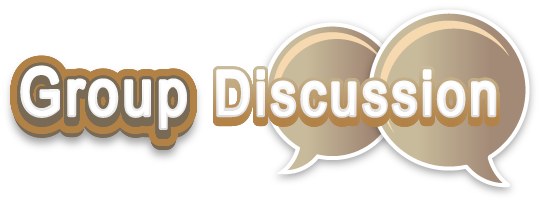 Do you agree that Mr Cheung shouldarrange this class activity? Why?
What are your thoughts on the teacher-student interactions and student-peerinteractions in this particular case?
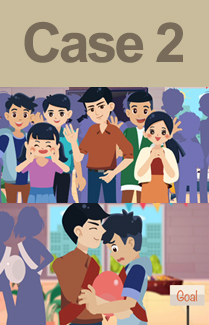 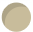 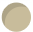 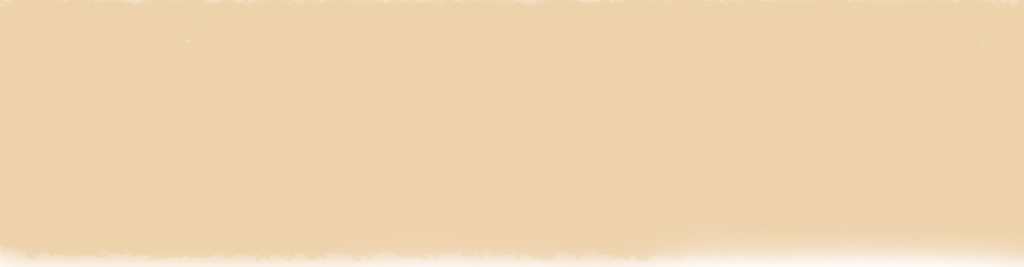 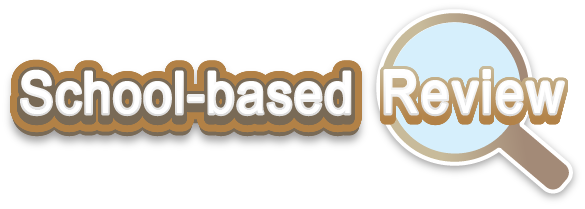 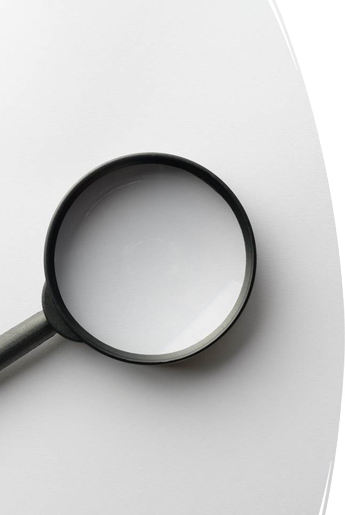 How to foster teacher-student relationships through school activities?
According to school guidelines,teachers should pay attentionto the following when leading activities…
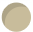 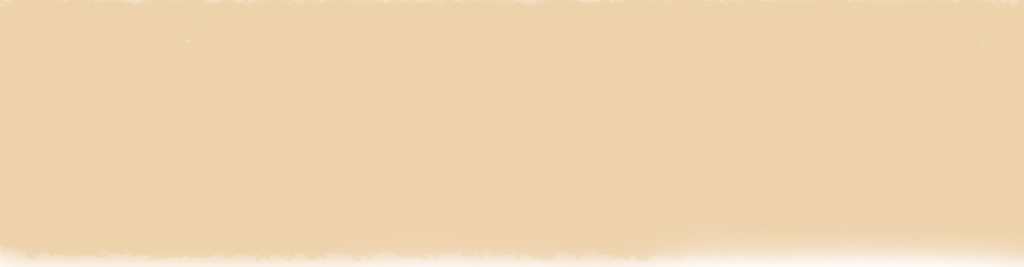 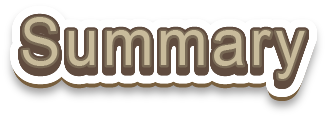 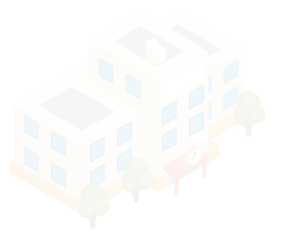 Be committed to the profession as a strict but caring teacher
Exercise propriety as well as build a positive teacher-studentrelationship based on rapport and mutual trust
Uphold professional conduct and foster good character and attitudes in students
Avoid inappropriate physical contact with students
Endeavour to safeguard teachers’ professionalism and ensurethe well-being of students
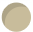 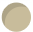 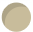 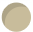